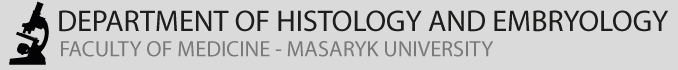 Smyslové orgány
Orgán zraku
orgán sluchu a rovnováhy
a přídatné orgány
Orgán zraku
Oční koule (bulbus occuli)
            - přední segment oční
            - zadní segment oční

 Fasciculus opticus – zrakový nerv
Přední segment                          Zadní segment
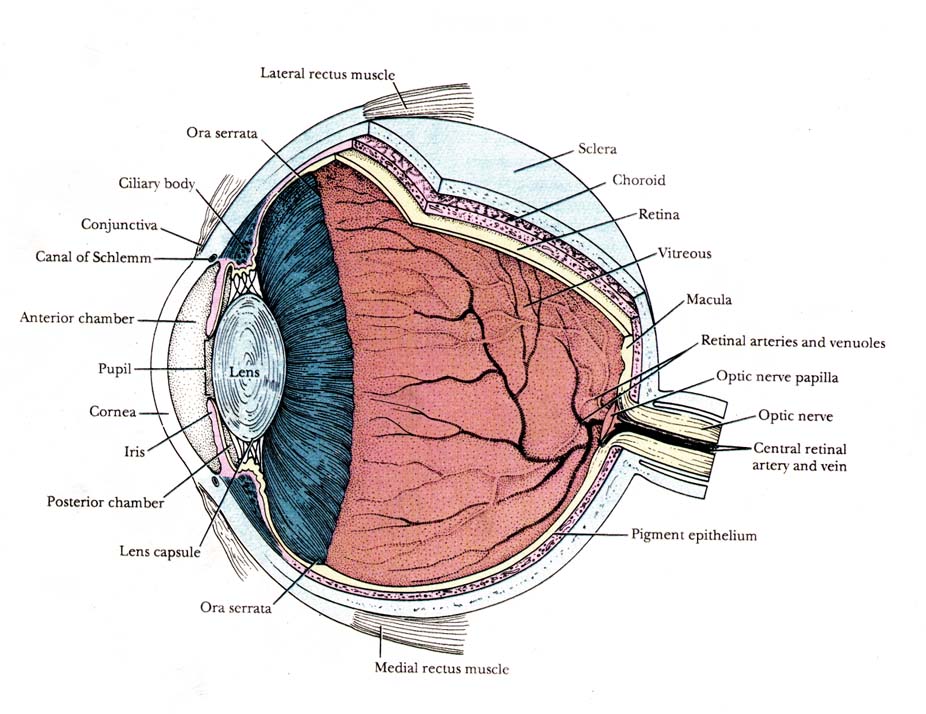 Stěna oční koule
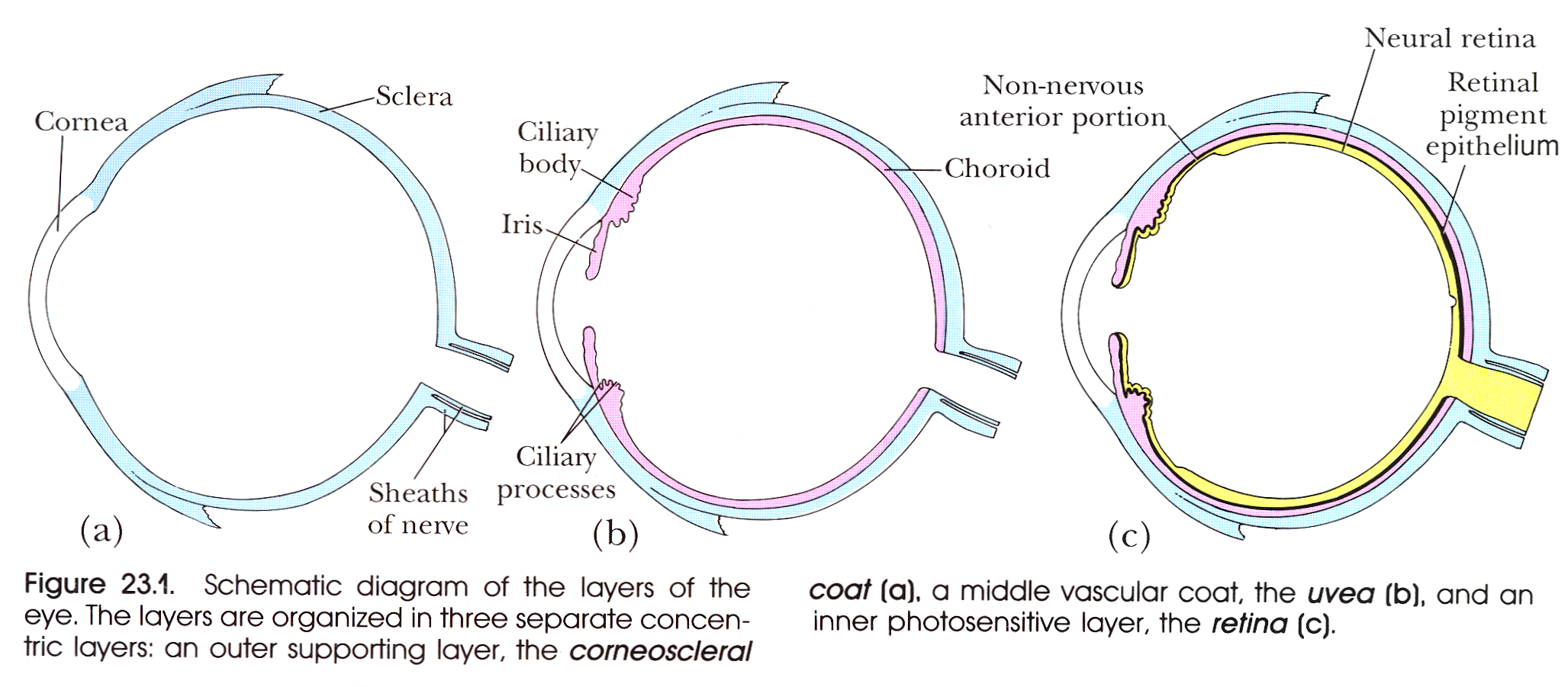 Tunica interna 
(nervosa)
Tunica media 
(vasculosa)
Tunica externa 
(fibrosa)
přední                cornea                            iris                                  pars caeca  
segment                                                    corpus ciliare                retinae

zadní                  sclera                             choroidea                      pars optica
segment                                                                                            retinae
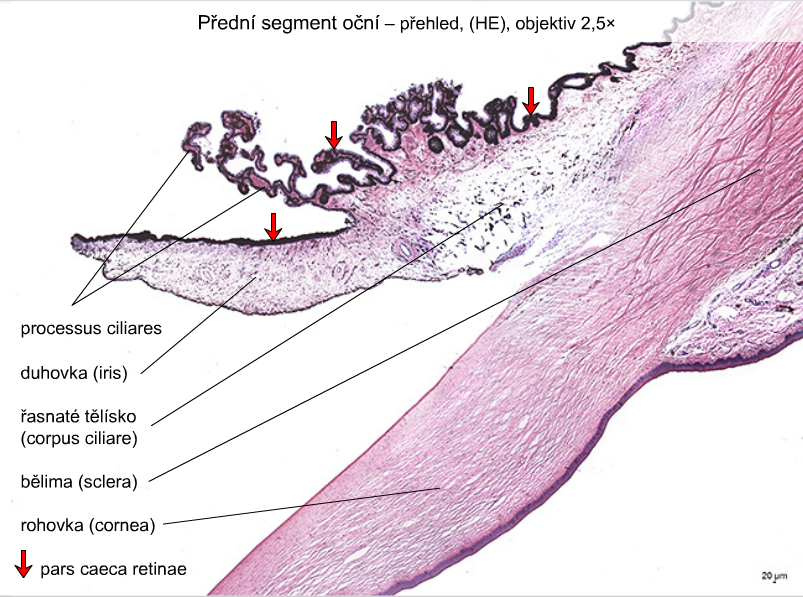 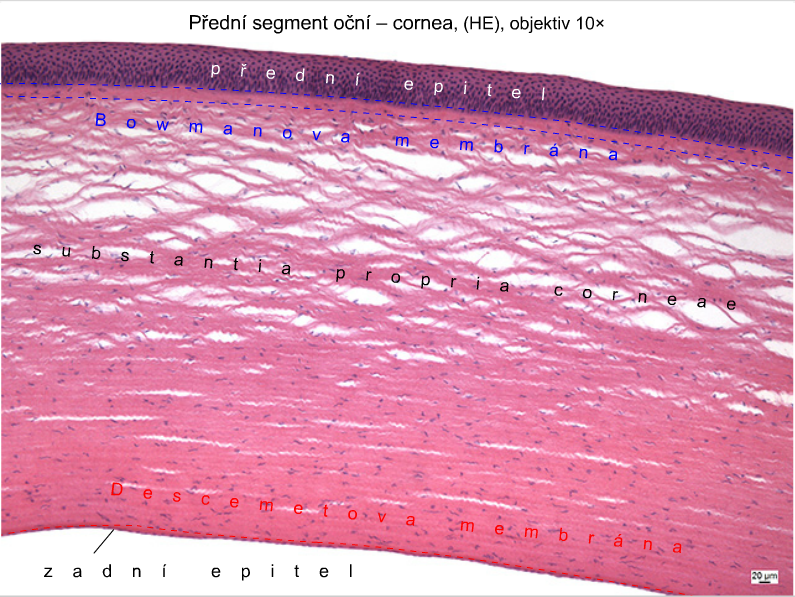 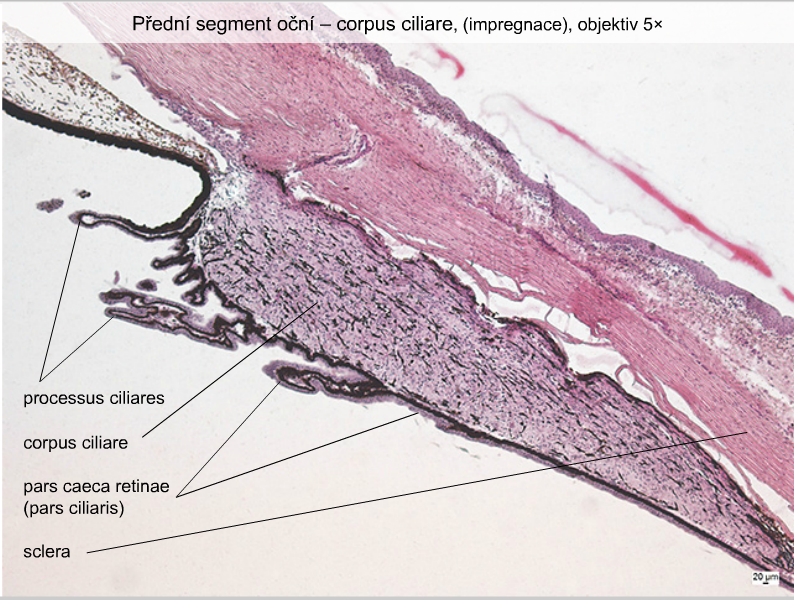 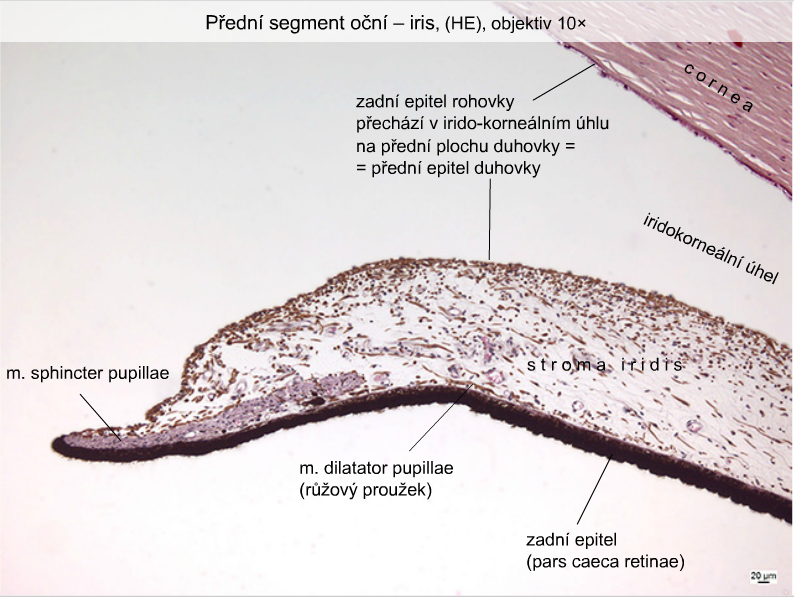 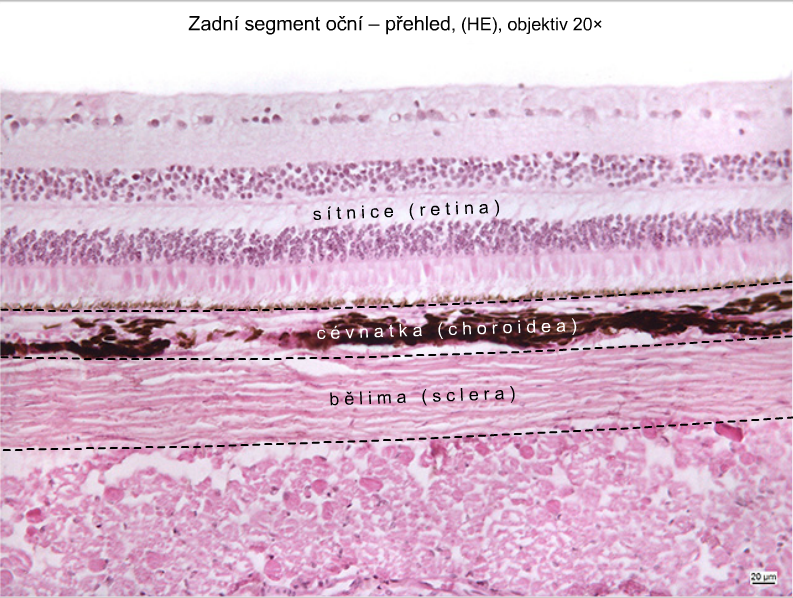 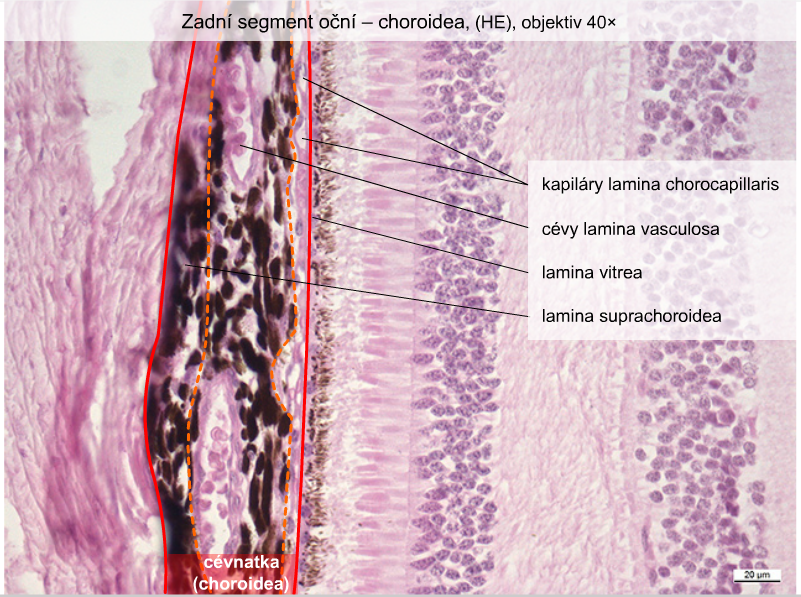 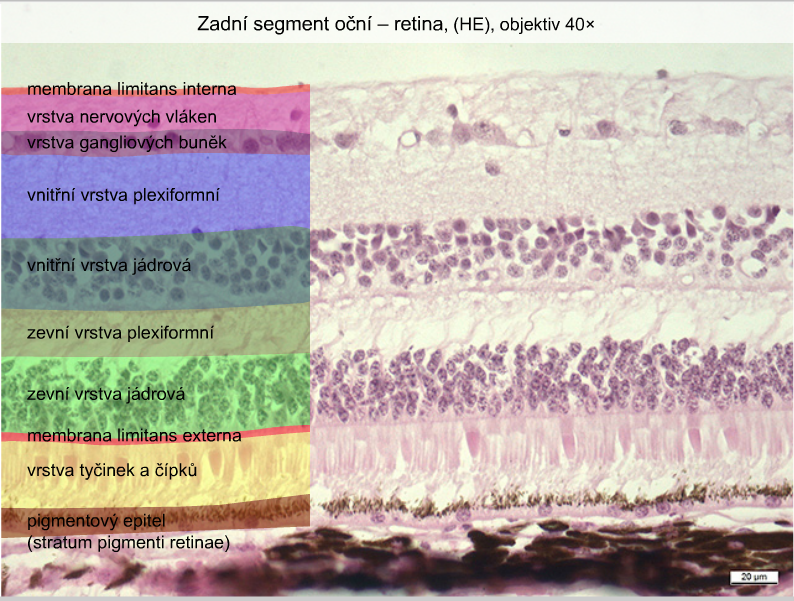 Orgán sluchu a rovnováhy
Zevní ucho            boltec (auricula)
                                    zevní zvukovod (meatus acusticus ext.)
                                    bubínek (membrana tympani)

Střední ucho        bubínková dutina (cavum tympani)

Vnitřní ucho         sacculus – macula sacculi
                                   utriculus – macula utriculi
                                   ductus semicirculaes – cristae  
                                                                            ampullares 
                                   ductus cochlearis – organon Corti
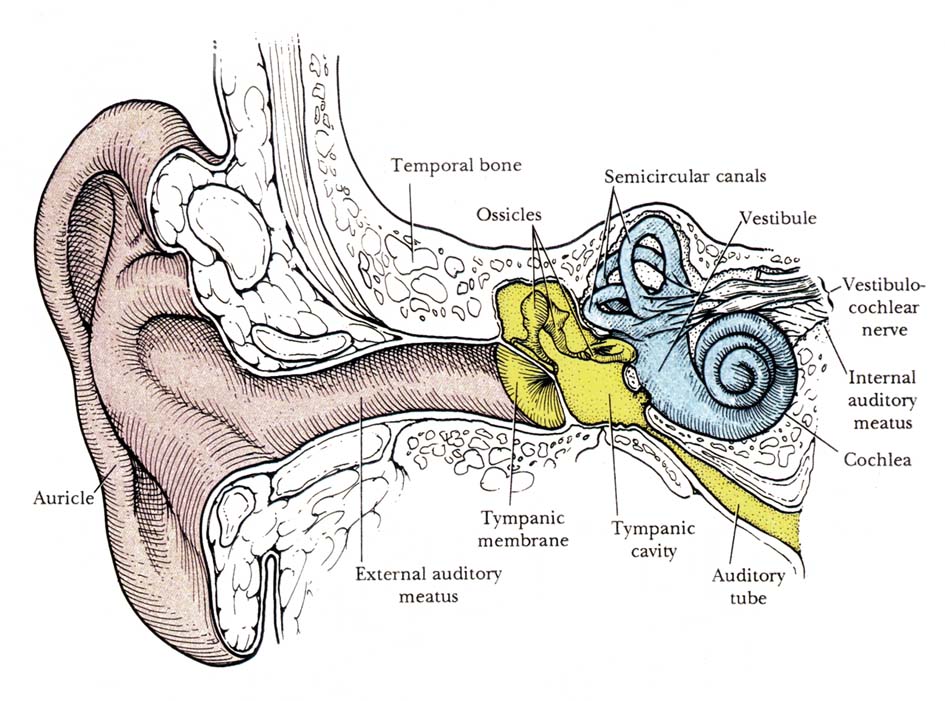 Vnitřní ucho(v pyramidě ossis petrosum ossis temporalis)
Blanitý labyrint
pars statica (1, 2)
pars akustica (3)
sacculus                      utriculus                       saccus endolymphaticus 
ductus semicirculares
ductus cochlearis

   endolymfa
Kostěný labyrint

vestibulum 
canales semicirculares
cochlea
perilymfatický
prostor
spatium 
perilymphaceum
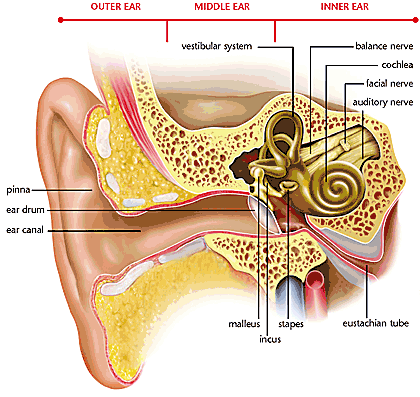 perilymfa
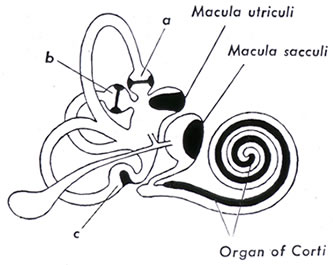 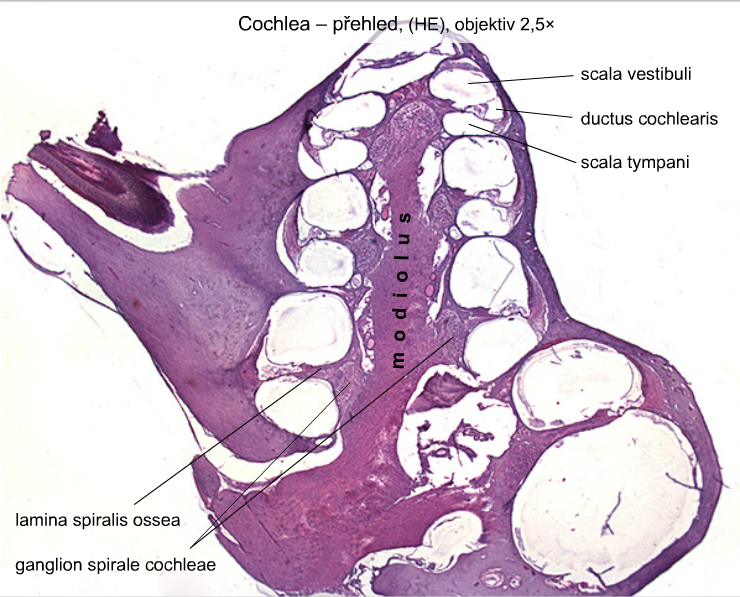 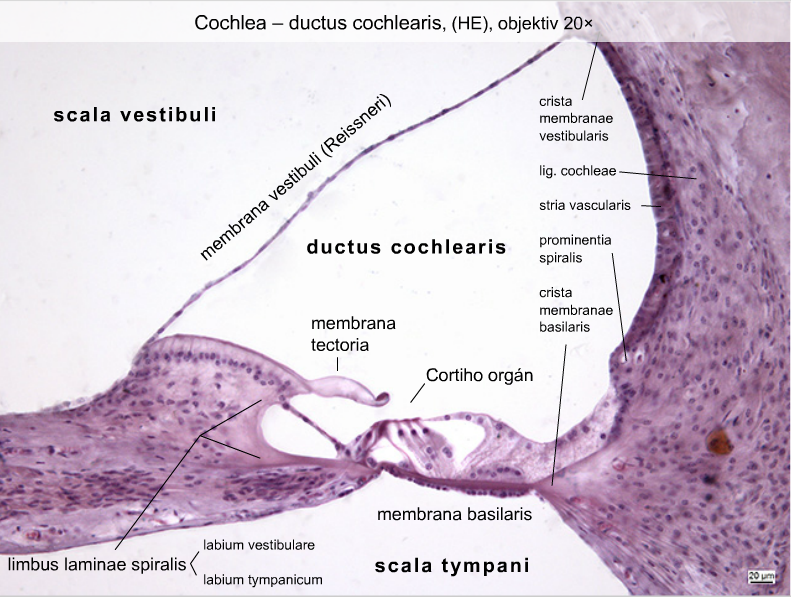 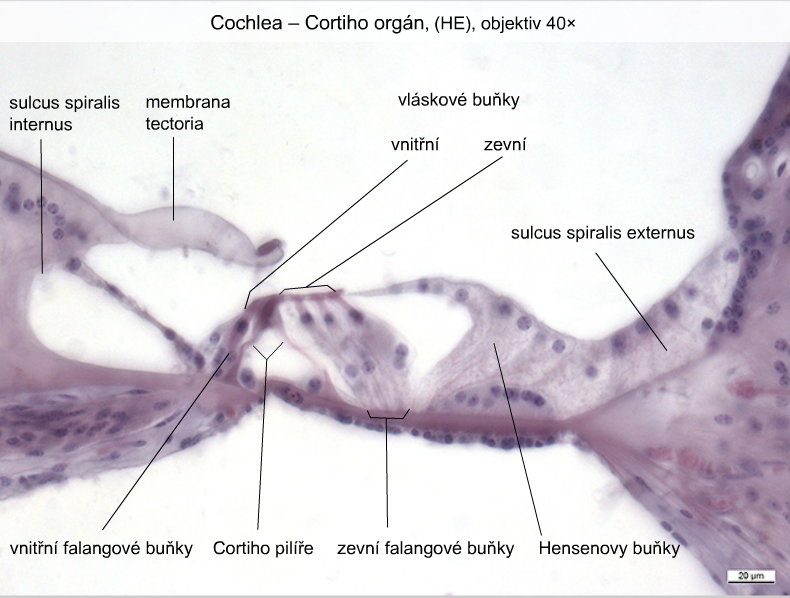 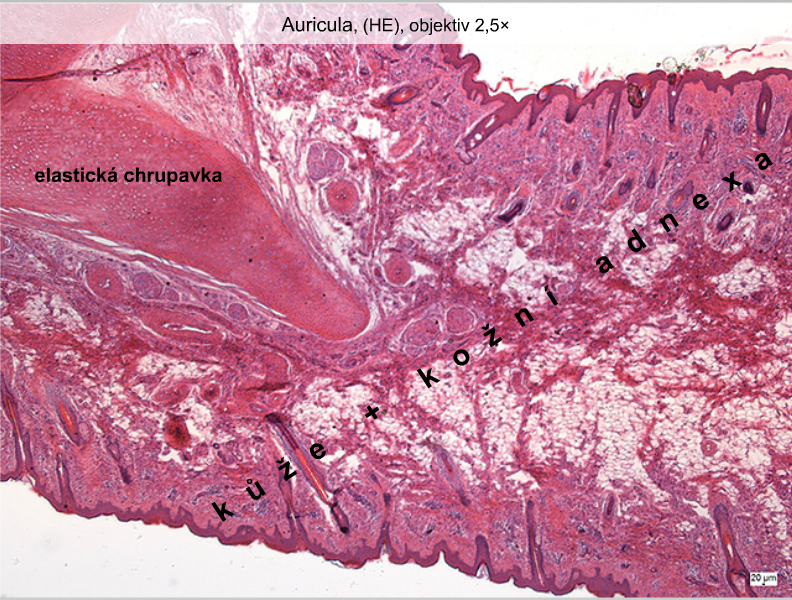 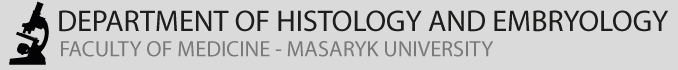 SMYSLOVÉ ORGÁNY
Preparáty:
88. Přední segment oční
89. Zadní segment oční
93. Ductus cochlearis
94. Auricula
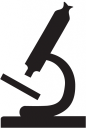